ТОЛЕРАНТНОСТЬ 
      В МЕЖНАЦИОНАЛЬНЫХ ОТНОШЕНИЯХ
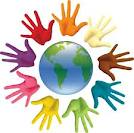 «Человек, ненавидящий другой  народ, не любит и свой собственный»

                       Н.А.Добролюбов
Послание к Колоссянам святого апостола Павла. Гл. 3 :
А теперь вы отложите все: гнев, ярость, злобу, злоречие, сквернословие уст ваших; не говорите лжи друг другу, совлекшись ветхого человека с делами его и облекшись в нового, который обновляется в познании по образу Создавшего его, где нет ни Еллина, ни Иудея, ни обрезания, ни необрезания, варвара, Скифа, раба, свободного, но все и во всем Христос.
Цель кураторского часа:
Ознакомить с проявлениями толерантности в межнациональных отношениях.
Задачи:
Определить, в чем заключается межэтническое сотрудничество.

  Рассмотреть причины и сущность межэтнических конфликтов.

  Узнать основные способы регулирования межэтнических отношений.

  Понять, в чем заключены принципы толерантности вообще и в отношениях наций в частности.
Межэтнические (межнациональные) отношения:

 это отношения между этносами (народами), охватывающие все сферы общественной жизни.



Проблема межэтнических отношений многоаспектна и сложна.
 Она включает в себя следующие вопросы:

история и современная повседневная жизнь;
 духовный мир личности;
Культура; Образование; Социология; Психология; 
экономические, политические, правовые отношения.
Этнология – наука, изучающая процессы формирования  различных этнических групп, их идентичность, формы их культурной самоорганизации , их коллективного поведения, взаимодействия личности и социальной среды.
Этнос – большие по численности кровнородственные группы людей, образующие племя, народ или нацию.
Два уровня межэтнических отношений
Межличностные отношения людей разных национальностей
Взаимодействие народов в разных сферах общественной жизни
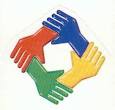 Две тенденции этнических отношений
Межнациональная интеграция
Межнациональная дифференциация
Стремление к саморазвитию, национальной самостоятельности, развитию национальной культуры
Расширение связей между различными нациями, тенденция к восприятию всего лучшего, что создано другими народами
Интеграция (от лат. integrum — целое; лат. ntegratio — восстановление, восполнение) — сплочение, объединение политических, экономических, государственных и общественных структур в рамках региона, страны, мира.
Интеграция
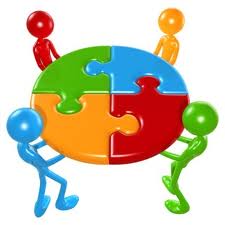 Экономическая и политическая интеграция
Интеграция национальных образований в пределах страны
Межнациональный конфликт – одна из форм отношений между  национальными общностями, характеризующаяся состоянием взаимных претензий, открытым противостоянием этносов, народов и наций друг к другу, имеющим тенденцию к нарастанию противостояния вплоть  до вооруженных столкновений, открытых войн.
Этнический конфликт
Любая конкуренция между группами, от противоборства за обладание ограниченными ресурсами до социальной конкуренции, во всех тех случаях, когда противостоящая сторона определяется с точки зрения этнической принадлежности её членов
Любая форма противоборства, в котором стороны мобилизуются, действуют и страдают, исходя их этнических различий
Причины межнациональных конфликтов:
Территориальные
Экономические
Социальные
Культурно-языковые
Источники межэтнической напряженности:
Национализм
Ксенофобия
Шовинизм
Национализм – идеология и политика, основу которой составляют идеи национальной исключительности и превосходства, стремление к национальной замкнутости, местничеству, недоверие к другим нациям.
Ксенофобия - страх или ненависть к чужому; 
восприятие чужого как непонятного и поэтому опасного и 
враждебного. Воздвигнутая в ранг мировоззрения, может 
стать причиной вражды  по принципу национального, 
религиозного или социального деления людей.
Шовинизм – крайняя форма национализма. Идеология, суть которой заключается в проповеди превосходства одной нации над другой, с целью обоснования «права» на дискриминацию и угнетение человека человеком по какому-либо признаку.
Одна из причин конфликтов  –жизненная неустроенность этносов: нищета, безработица, низкие заработки и пенсии, плохое жилье, трудности получения образования.

Для преодоления конфликтов нужно улучшить жизнь гражданина, создать и закрепить у этносов психологическое чувство удовлетворенности благоприятной стабильностью жизни.

Необходимо регулирование общественных конфликтов, включающее договоренности между противоборствующими сторонами о справедливом распределении ресурсов, об увеличении числа рабочих мест, об улучшении числа рабочих мест, улучшении жилищных условий, о равенстве в трудоустройстве, образовании, в доступе к властным структурам.
Регулирование межэтнических отношений:
Гуманистический подход – главный ориентир в реализации  морального, политического, правового регулирования межэтнических отношений.

Признание и уважение многообразия культур, приверженности идеям мира, согласия, неприятие насилия в отношениях между народами.

Развитие и постоянное функционирование демократии, обеспечение реализации прав и свобод личности, этнических сообществ, независимо от национальной принадлежности.

Нацеленность государственных органов, СМИ, образования, спорта, всех форм литературы и  искусства на формирование у граждан и особенно у молодежи, культуры межэтнического общения.
Пути урегулирования конфликтов
Применение правовых механизмов

Переговоры между конфликтующими сторонами

Информационный

Совместные миротворческие выступления представителей разных конфессий

Государственная поддержка политики многокультурности
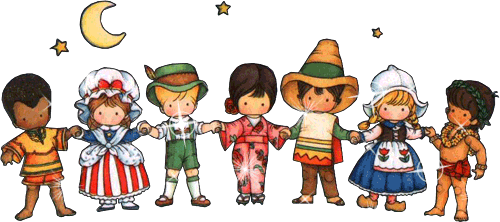 Конституционные основы государственной 
национальной политики Республики Беларусь:
Национальная политика – составная часть политической деятельности государства, регулирующая межэтнические отношения в различных сферах  жизни общества

В основе демократической национальной политики – уважительное отношение к людям, представляющим любую этническую общность, установка на сотрудничество и сближение народов.
В документах ООН указывается, что толерантность является: 
моральным долгом, правовой и политической потребностью,ведет от культуры войны к культуре мира.

 Направлена на уважение и понимание многообразия культур.

 Означает активное отношение к действительности, 
формируемое на основе признания универсальных прав и свобод человека.
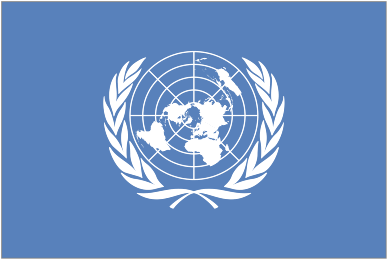 Основные принципы толерантности
Отказ от насилия как непримиримого средства приобщения человека к какой-либо идеи. Добровольность выбора, «свобода совести»,акцент на искренности убеждений.
Умение принудить себя, не принуждая других. Страх и принуждение извне не способствуют формированию терпимости,  хотя в качестве воспитательного фактора  в определенный момент дисциплинируют людей, при этом  формируя определенные нравы.
Толерантность, в европейском понимании, задает пример «законопослушания», подчинения законам, традициям и обычаям.
Подчинение законам, а не воли большинства или одной личности, представляется важным фактором общественного развития. 
Принятие ДРУГОГО, который может отличаться по разным признакам – национальным, расовым, культурным, религиозным и т.д.
Формирование взаимоотношений согласно «золотому» правилу: «Поступай по отношению к другим так, как ты хотел бы, чтобы они поступали по отношению к тебе»
Республика Беларусь – толерантное государство.

Из истории мы хорошо знаем, к каким катастрофическим последствиям приводят попытки разжигания национальной розни.

И не зря цивилизованный человек проверяет другого в том числе и по отношению к другим нациям. 

Давайте твердо уверуем: все нации и народности  равнозначны, одинаковы в правах. 

Нужно строить отношения Между ними на принципах ТОЛЕРАНТНОСТИ.

 «Нет плохой нации, есть плохие люди»
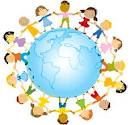